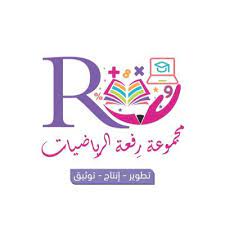 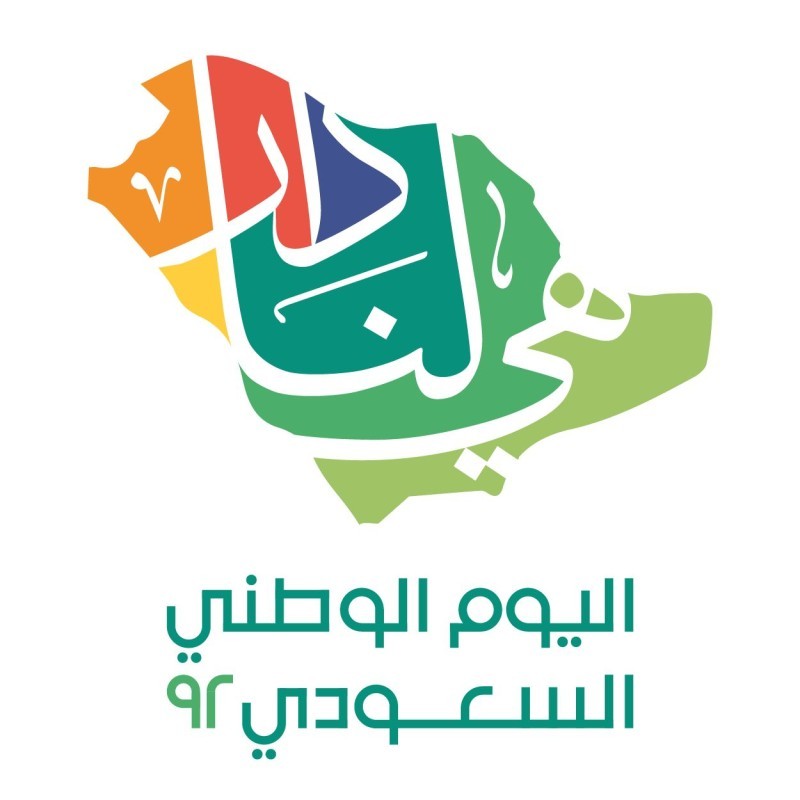 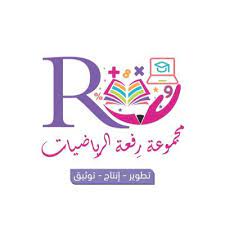 البرهان الجبري
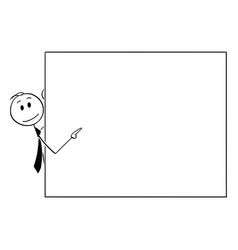 قدرات
ترتيب العمليات 
الأقواس
 الأسس
الضرب و القسمة 
الجمع و الطرح .
10
قارن بين :
10
القيمة الأولى أكبر
أ
ج
القيمتان متساويتان
ب
القيمة الثانية أكبر
د
المعطيات غير كافية
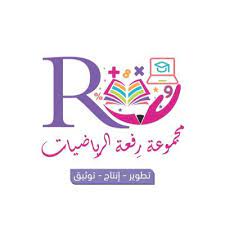 البرهان الجبري
المفردات
الآن
فيما سبق
البرهان الجبري 
البرهان ذو العمودين
درست المسلمات الأساسية
 حول النقاط و المستقيمات 
و المستويات 
(الدرس 1-5 )
استعمل الجبر لكتابة برهان ذي عمودين 
استعمل خصائص المساواة لكتابة برهان هندسي
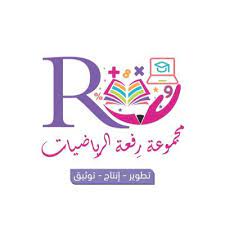 البرهان الجبري
لمـاذا ؟؟
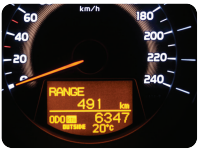 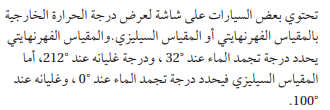 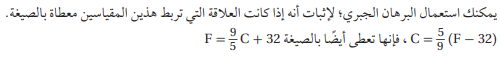 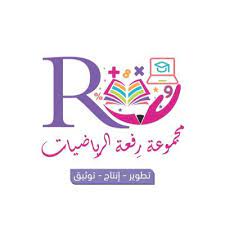 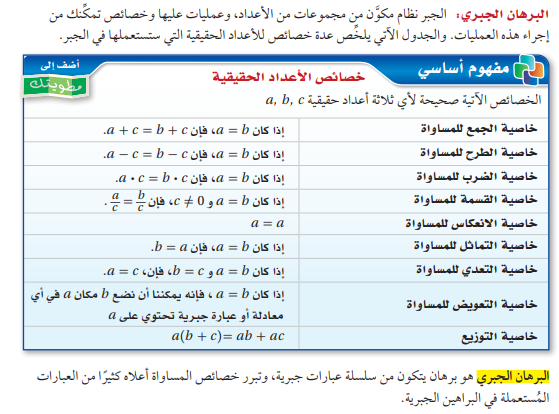 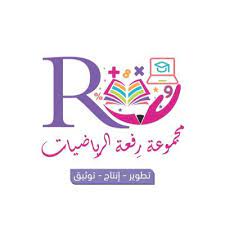 البرهان الجبري
مثال : تبرير كل خطوة عند حل المعادلة
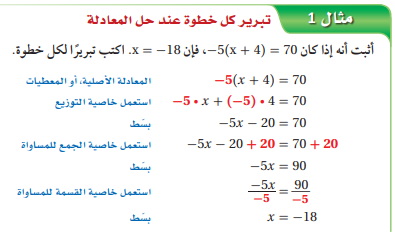 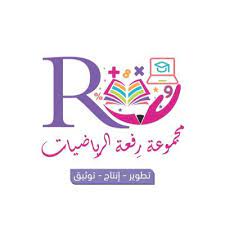 البرهان الجبري
تحقق من فهمك  :
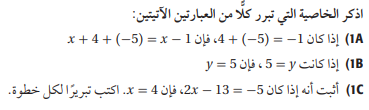 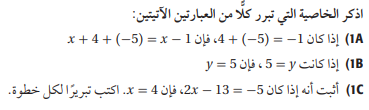 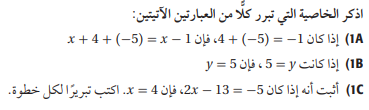 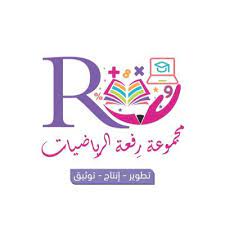 البرهان الجبري
كتابة البرهان الجبري
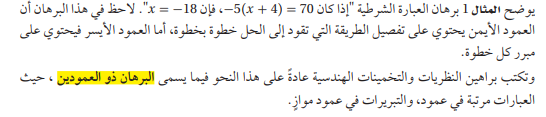 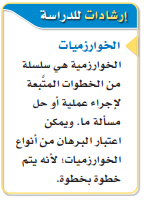 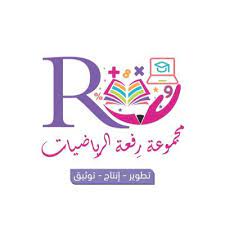 البرهان الجبري
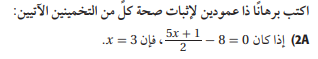 تحقق من فهمك  :
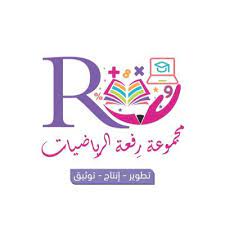 البرهان الجبري
تحقق من فهمك  :
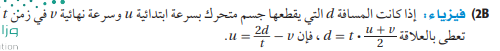 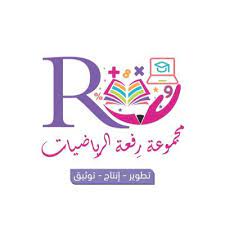 البرهان الجبري
تأكــــد :
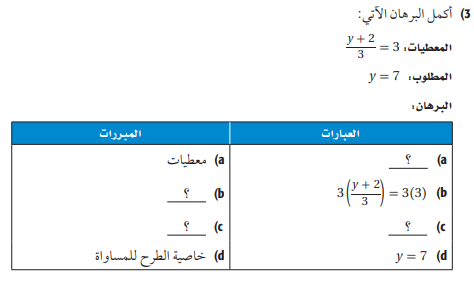 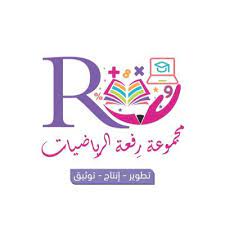 البرهان الجبري
تأكــــد :
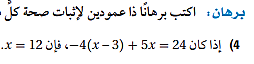 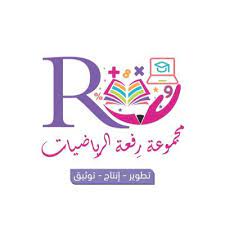 البرهان الجبري
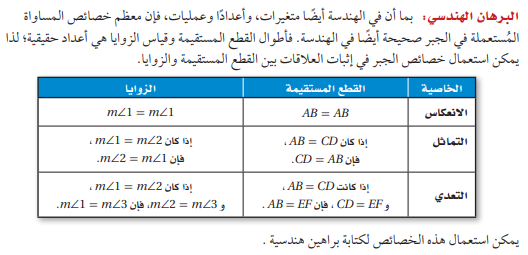 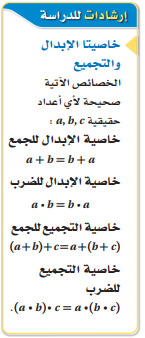 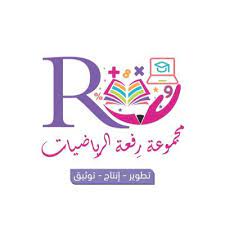 البرهان الجبري
تحقق من فهمك  :
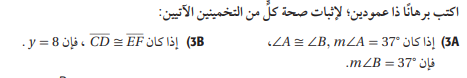 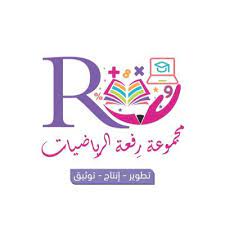 البرهان الجبري
تحقق من فهمك  :
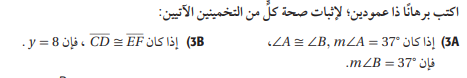 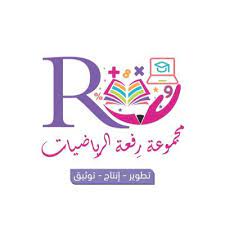 البرهان الجبري
تأكــــد :
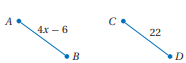 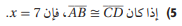 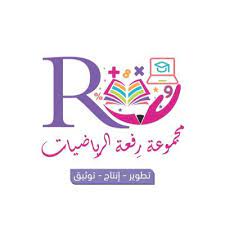 البرهان الجبري
تدرب :
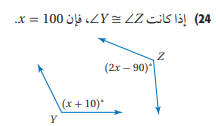 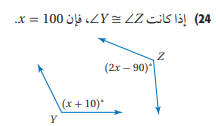 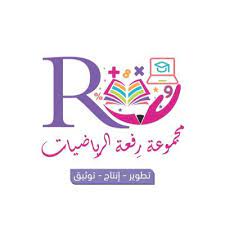 البرهان الجبري
تدرب :
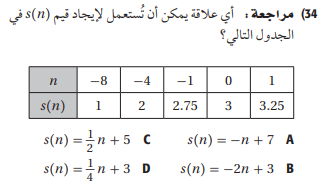 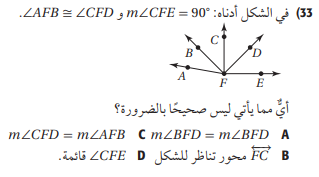 البرهان الجبري